Características de red de apoyo social, pérdidas y generación de nuevos vínculos en adultos mayores que viven en residencias y en hogares particulares de la ciudad de Mar del Plata
Tesis de pre grado 
Jáuregui, Agostina – Lazarte Daniela – Lazarte Lucas
Supervisora: Mg. Arias, Claudia Josefina
Co-supervisora: Esp. Giuliani, María Florencia

12 de marzo de 2018
Red de apoyo social
Suma de todas las relaciones que un individuo percibe como significativas o define como diferenciadas de la masa anónima de la sociedad (Sluzki, 1979) (Steinmetz, 1988).
Importancia de la red de apoyo social
Sluzki (1995, 2010) plantea que una red social estable y activa es productora de salud, en tanto protege a la persona de enfermedades, acelera procesos de curación y prolonga la calidad de vida que desarrollan.
Diferentes paradigmas definen a la vejez
Paradigmas con visiones de deterioro (Arias & Iacub, 2014)
Paradigma del curso vital   (Baltes, 1990)
Pérdidas e incorporación de nuevos vínculos
Diversas pérdidas de vínculos – principalmente por la muerte de familiares y amigos –
Gran potencial para enfrentarlas, compensarlas y recuperar los anteriores niveles de bienestar.
Diferentes teorías acerca del ingreso a la residencia
Se entiende como una pérdida de libertad y de oportunidades, donde se destruyen las relaciones personales (Rojas, Toronjo, Rodríguez Ponce & Rodríguez Rodríguez, 2006)

Se privilegian la oportunidad de cuidados y el incremento de las relaciones sociales (Fassio, 2007)
Objetivos generales
Describir las características de la red de apoyo social en adultos mayores que viven en residencias y en hogares particulares en la ciudad de Mar del Plata.
Explorar la pérdida y la generación de nuevos vínculos en adultos mayores que viven en residencias y en hogares particulares.
Objetivos particulares
Comparar la composición de la red de apoyo social por tipo de vínculos en adultos mayores que viven en residencias y hogares particulares.
Conocer las características estructurales, funcionales y atributos de los vínculos en la red de apoyo social en adultos mayores que viven en residencias y en hogares particulares.
Hipótesis de trabajo
La composición de la red de apoyo social por tipo de vínculos se relaciona con el tipo de hogar (residencia- hogares particulares).
Metodología
Diseño

No experimental
Transversal- correlacional
Metodología
Población y muestra
Adultos mayores (80 a 90 años de edad) que viven en residencias y en hogares particulares en la ciudad de Mar del Plata.
La muestra (n=120) fue seleccionada de manera no probabilística e intencional. Se seleccionaron adultos mayores de ambos sexos que al momento de la evaluación no presentaban deterioro cognitivo aparente.
Metodología
Instrumentos

Cuestionario de datos básicos 
Entrevista estructurada de Fuentes de Apoyo Social (Vaux & Harrison, 1985)
Entrevista semi-estructurada donde se exploraron los cambios en la red de apoyo social que se produjeron en la vejez avanzada (a partir de los 75 años). Se indagaron las pérdidas (cuáles, cuántas, motivos) como la generación de nuevos vínculos (cuáles, cuántos, motivos)
Resultados
Composición de la red de apoyo social por tipo de vínculos familiares y no familiares
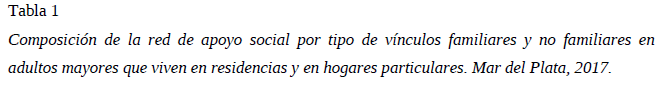 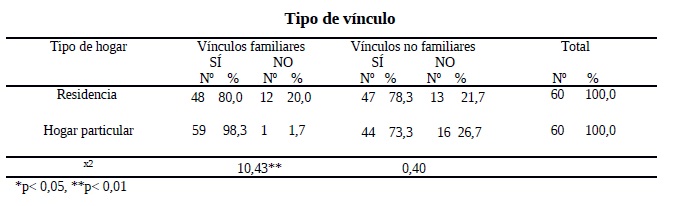 Existe relación entre la inclusión de vínculos familiares y el tipo de hogar, pero no para el caso de los vínculos no familiares.
Composición de la red de apoyo social por tipo de vínculos familiares
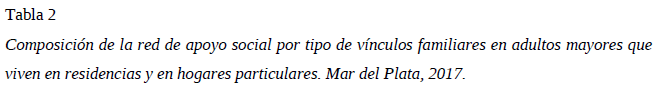 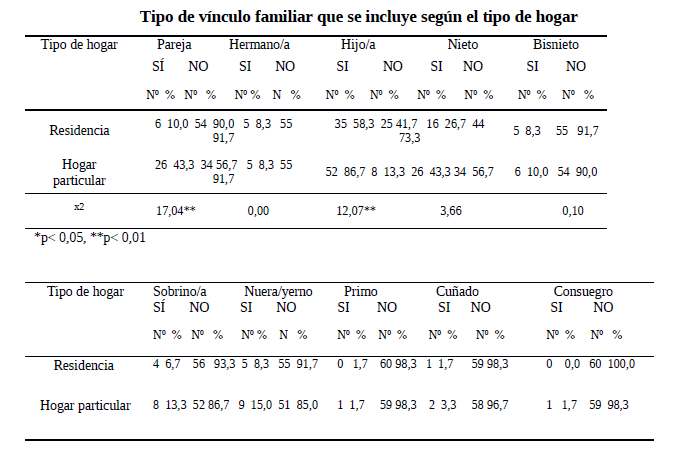 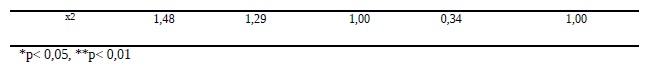 Existe asociación significativa entre los adultos mayores que viven en hogares particulares y en residencias en relación a la inclusión de vínculos pareja e hijos.
Composición de la red de apoyo social por tipo de vínculos no familiares
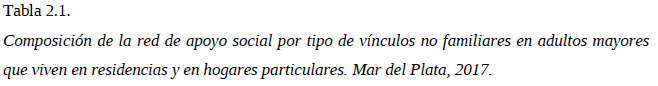 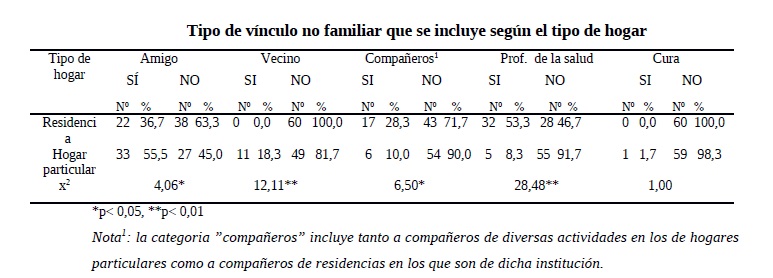 Existen asociaciones significativas entre el tipo de hogar y la inclusión de vínculos tales como amigos, vecinos, compañeros y profesionales de la salud.
Características estructurales, funcionales y atributos de los vínculos de la red de apoyo social
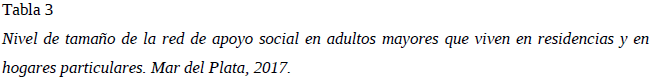 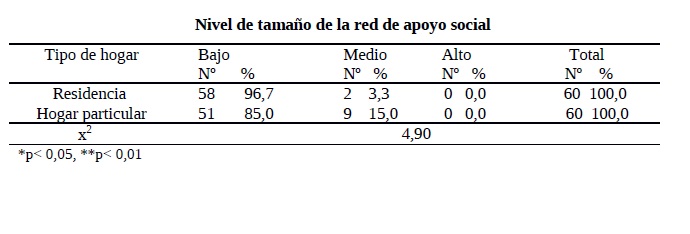 El tamaño de la red de apoyo social en ambos tipo de hogar fue predominantemente baja
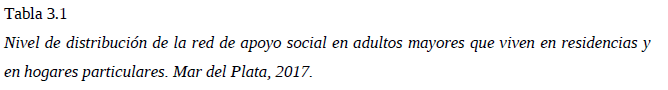 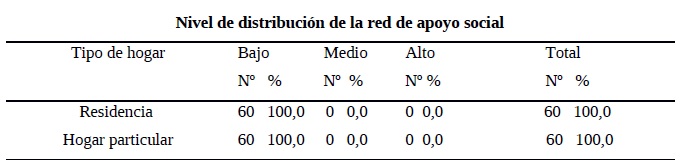 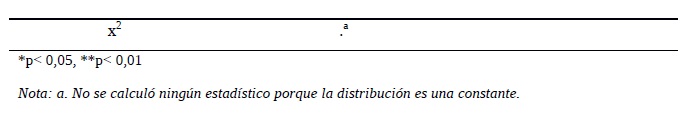 En ambos tipo de hogar el nivel de distribución de la red fue baja en su totalidad
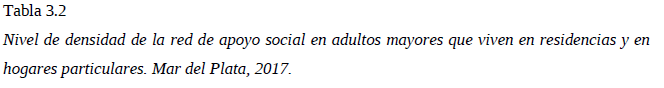 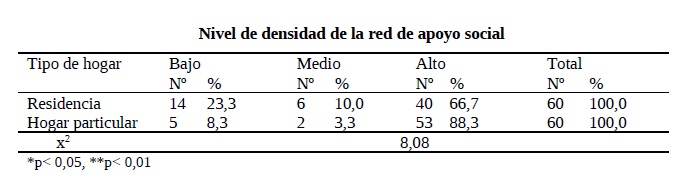 El nivel de densidad para ambos tipo de hogar fue predominantemente alto
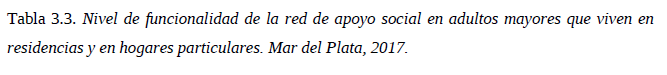 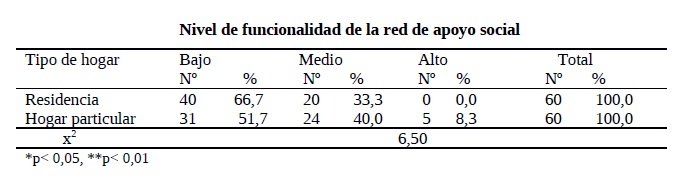 El nivel de funcionalidad es predominantemente bajo en ambos tipos de hogar
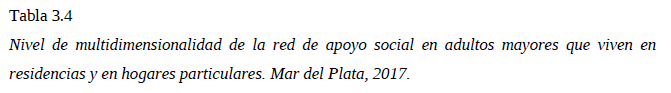 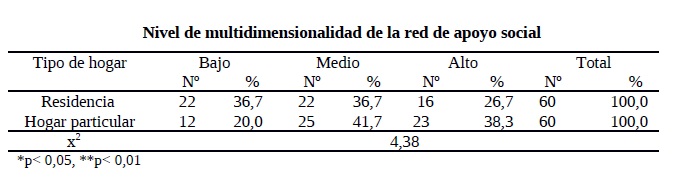 Los adultos mayores que viven en hogares particulares presentan un nivel de multidimensionalidad predominantemente medio, siguiendo el nivel alto y por último el nivel bajo

Los adultos mayores que viven en residencias presentan niveles predominantemente bajos y medios teniendo el mismo porcentaje ambos
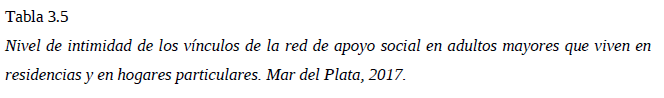 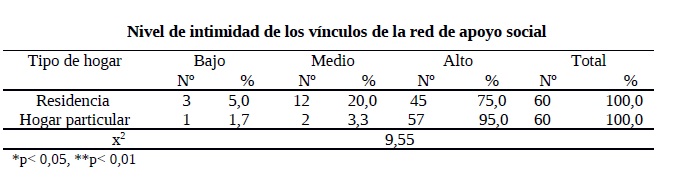 En ambos tipos de hogar el nivel de intimidad fue predominantemente alto
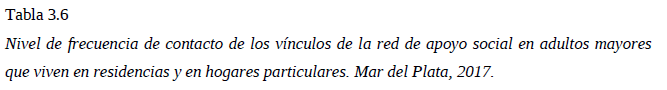 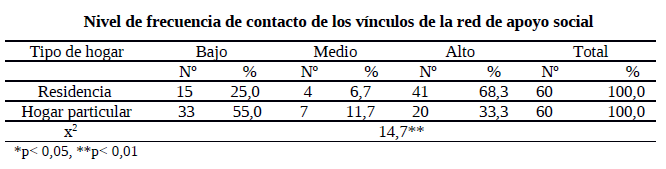 Para los adultos mayores que viven en residencias el nivel de frecuencia de contacto es predominantemente alto

Para los adultos mayores que viven en hogares particulares el nivel de frecuencia de contacto es mayoritariamente bajo
Pérdida y generación de nuevos vínculos
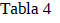 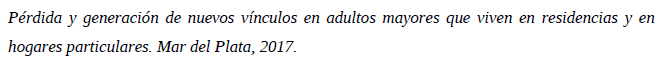 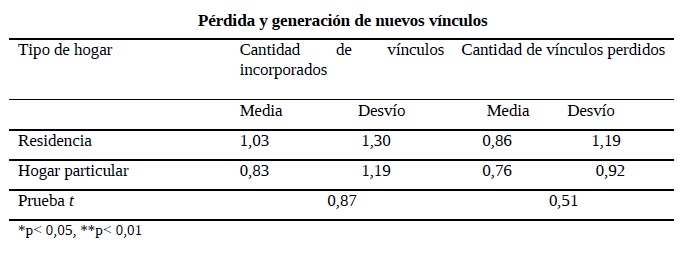 Motivos de pérdida de vínculos
En ambos tipos de hogar el fallecimiento se presenta en mayor medida como motivo de pérdida de vínculos (n=78) , y en segundo lugar la pérdida de contacto y/o interés (n=18)
En la vejez avanzada, las redes de apoyo social no solo experimentan pérdidas, sino también ganancias:
En hogares particulares
En residencias
El principal motivo de incorporación de nuevos vínculos  son los cambios en las familias como los nacimientos (n=19), y el inicio de nuevas actividades (n=14)
El principal motivo de incorporación  de nuevos vínculos es el ingreso a la misma (n=51)
Conclusiones
Los adultos mayores que viven en residencia mencionaron en su red de apoyo social en mayor medida vínculos no familiares;  antecedentes muestran resultados similares (Arias, 2004).

En relación a las características estructurales, funcionales y atributos de los vínculos de la red de apoyo social, no existen relaciones significativas entre el tipo de hogar y dichas características, como así tampoco se registraron redes con niveles de tamaño altos.
Existe relación entre el tipo de hogar y el nivel de frecuencia de contacto de los vínculos,  siendo mayor para quienes viven en residencia.

Para ambos grupos  el principal motivo de pérdida de vínculos es el fallecimiento; esto se asociaba a miembros que pertenecen a la misma generación, anterior y siguiente (Arias,2015).
Para concluir
A partir de la investigación llevada a cabo podemos afirmar que en la vejez avanzada las redes de apoyo social no sólo experimentan pérdidas, sino también ganancias, lo cual muestra la flexibilidad de las redes que se van modificando en el tiempo de acuerdo con las distintas situaciones de la persona.
¡ GRACIAS !